GRANO TENERO E PASTA
di Gilberto Venturini
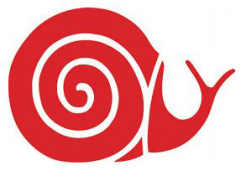 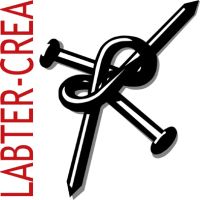 I POMERIGGI AL MUSEO/AFFAB ULAZIONIUna Chiacchierata sulla Pasta di Grano Tenero  22.09.2015 Progetto LE RADICI DELL’ALIMENTAZIONE  -  MANTOVA
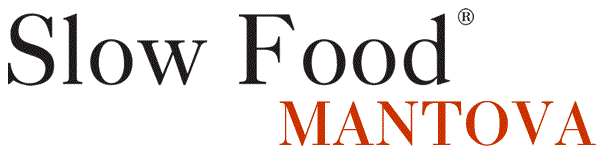 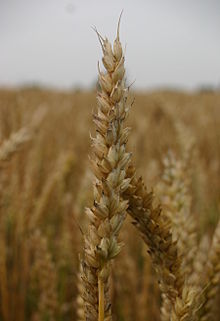 GRANO TENERO (TRITICUM AESTIVUM)Ha buona resistenza ai climi freddi perciò viene coltivato nelle regioni settentrionali
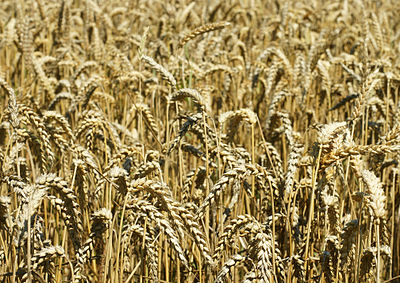 Il grano tenero si separa con facilità dalla paglia e dalla pula attraverso la trebbiatura
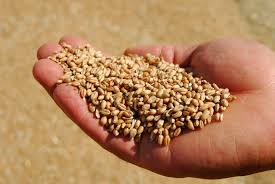 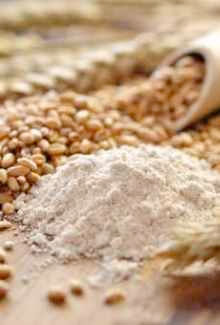 Molito si sfarina in una polverebianca, più o meno impalpabile a seconda del grado di setacciatura
FARINA INTEGRALE (sopra) e la FARINA 00 (sotto)FARINA INTEGRALE FARINA  TIPO 2FARINA TIPO 1FARINA TIPO 0FARINA TIPO 00Dall’integrale alla 00 i tipi di farina sono sottoposti a successive setacciature  che tolgono  via via crusca, proteine, sali minerali e vitamine.La farina 00  è  la più povera, meno gustosa e poco salutare e va usata il meno possibile
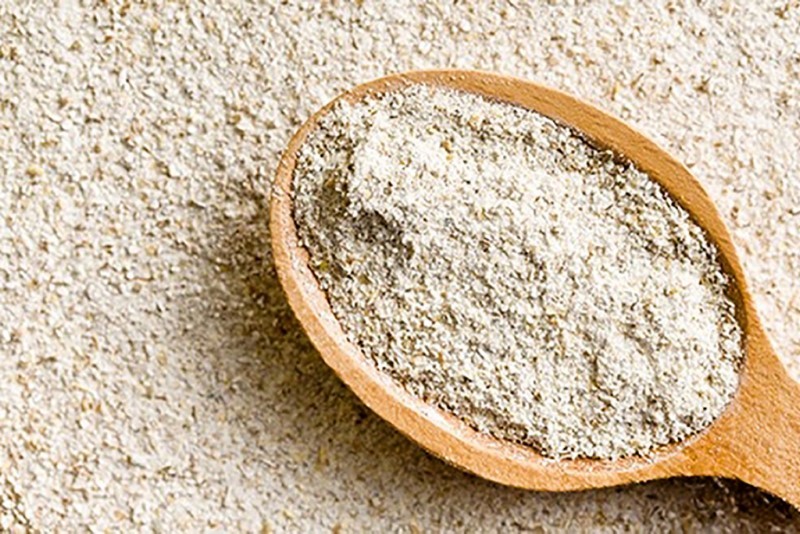 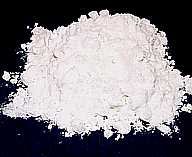 L a semola di grano duro per quanto venga rimacinata mantiene una consistenza granulosa ed essendo ricca di glutine si presta ad essere impastata con sola acqua
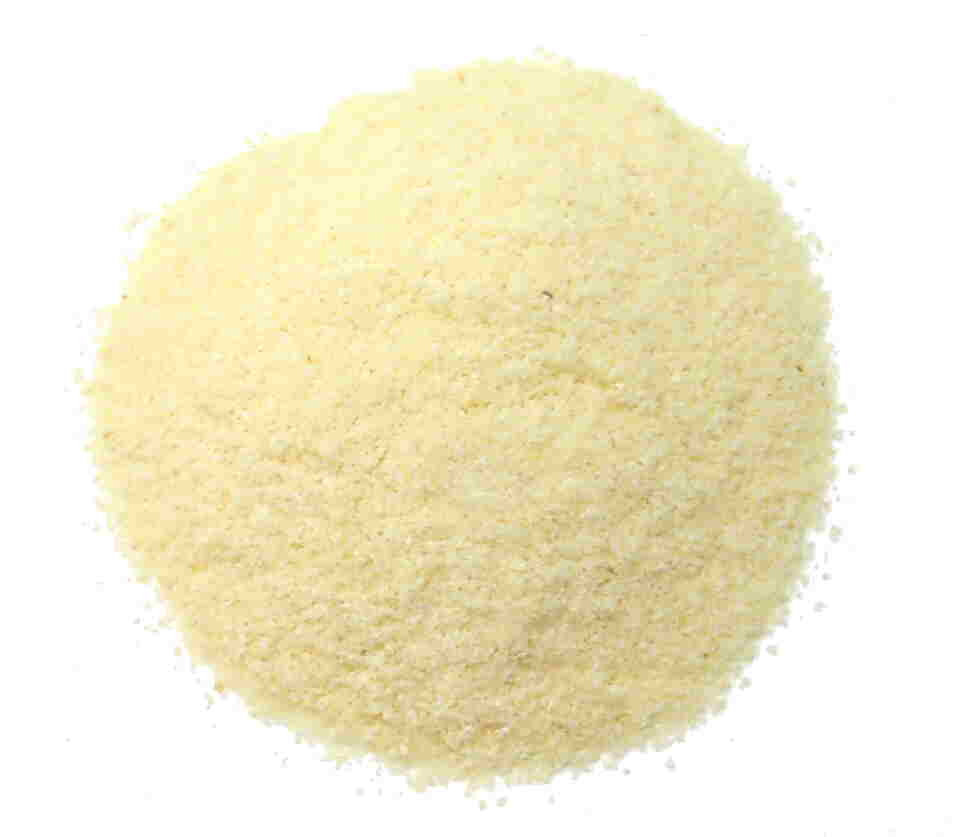 Impastando semola ed acqua le glutenine e le gliadine diventano glutine  che sottoposto ad energico rimescolamento si arriccia e forma un reticolo che trattiene acqua con amido in sospensione
L’impasto di farina bianca e sola acqua
produce una pasta che ha poca tenuta di cottura a causa dello scarso contenuto di glutine.
 Nel passato si usava quando non si aveva altra risorsa.

Per avere buona tenuta si possono utilizzare due modalità
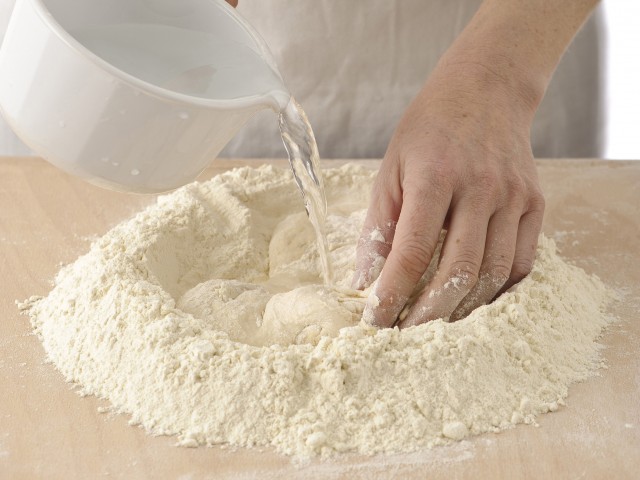 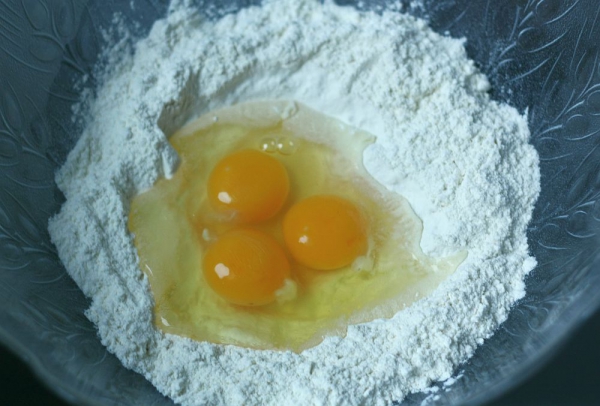 1^ MODALITÀAggiungere uova
Il tuorlo d’uovo è ricco di lecitina una sostanza emulsionante che sottoposta all’azione dell’impasto forma un reticolo che intrappola le molecole di amido.
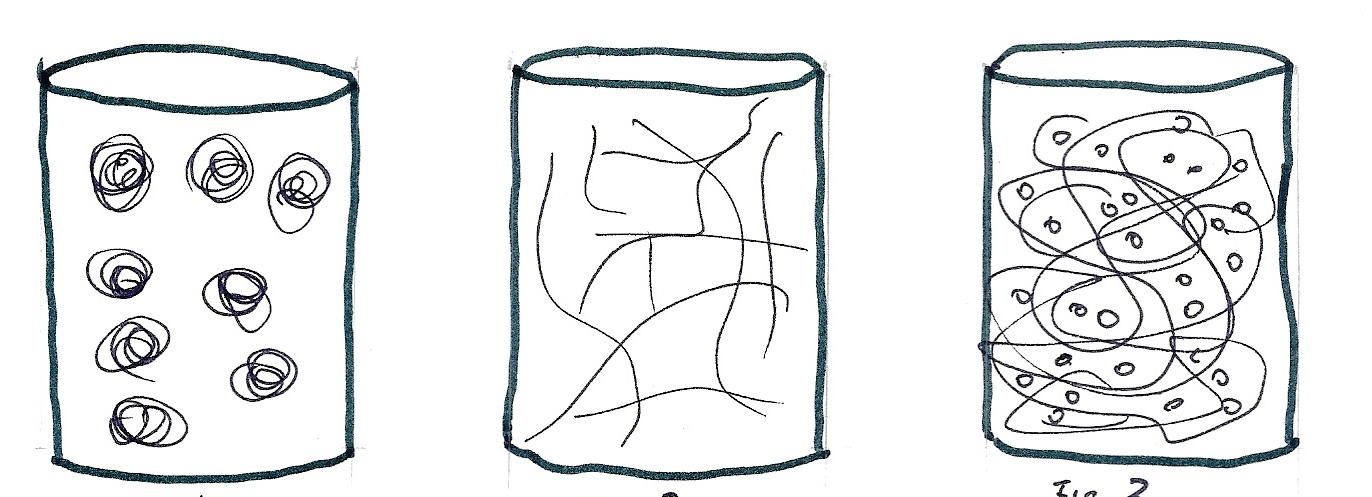 2^MODALITÀ: La gelificazione dell’amido
Fig.1: Mettendo farina nell’acqua fredda le molecole di amido, in forma di gomitoli, stanno in sospensione
Fig.2: Scaldando l’acqua  i gomitoli si sciolgono in filamenti
Fig.3: Procedendo nel riscaldamento e mescolando i filamenti si intrecciano e formano un reticolo nel quale restano catturate le molecole di acqua
La pasta prodotta con farina e acqua calda «tiene»
La pasta di farina e acqua è legata al mondo dei mulini
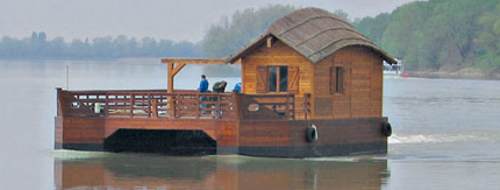 Mulino sul Po



Mulini a vento di Karpatos (Grecia)
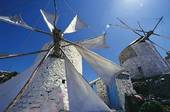 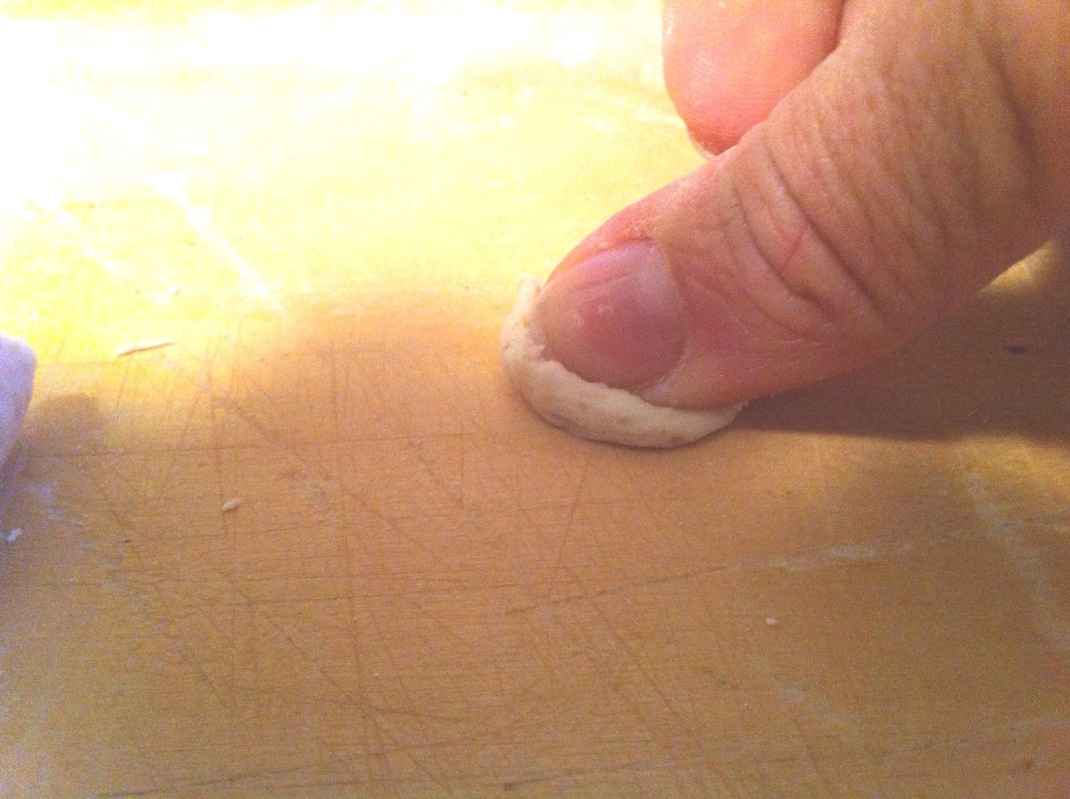 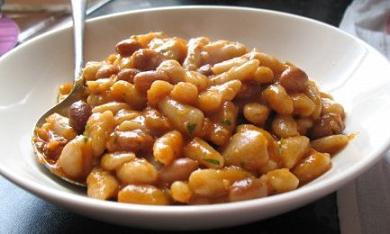 PISAREI PIACENTINI
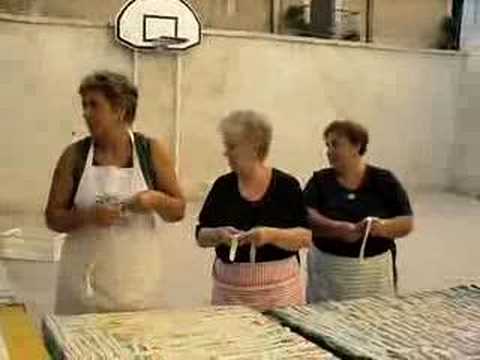 SAGNE ALLA MOLINARA
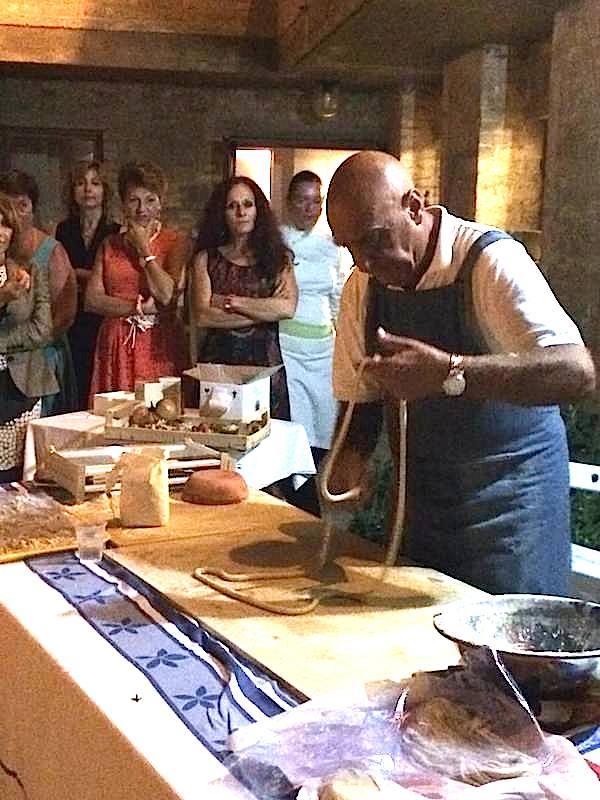 MACCHERONI ALLA MOLINARA
(Teramo)
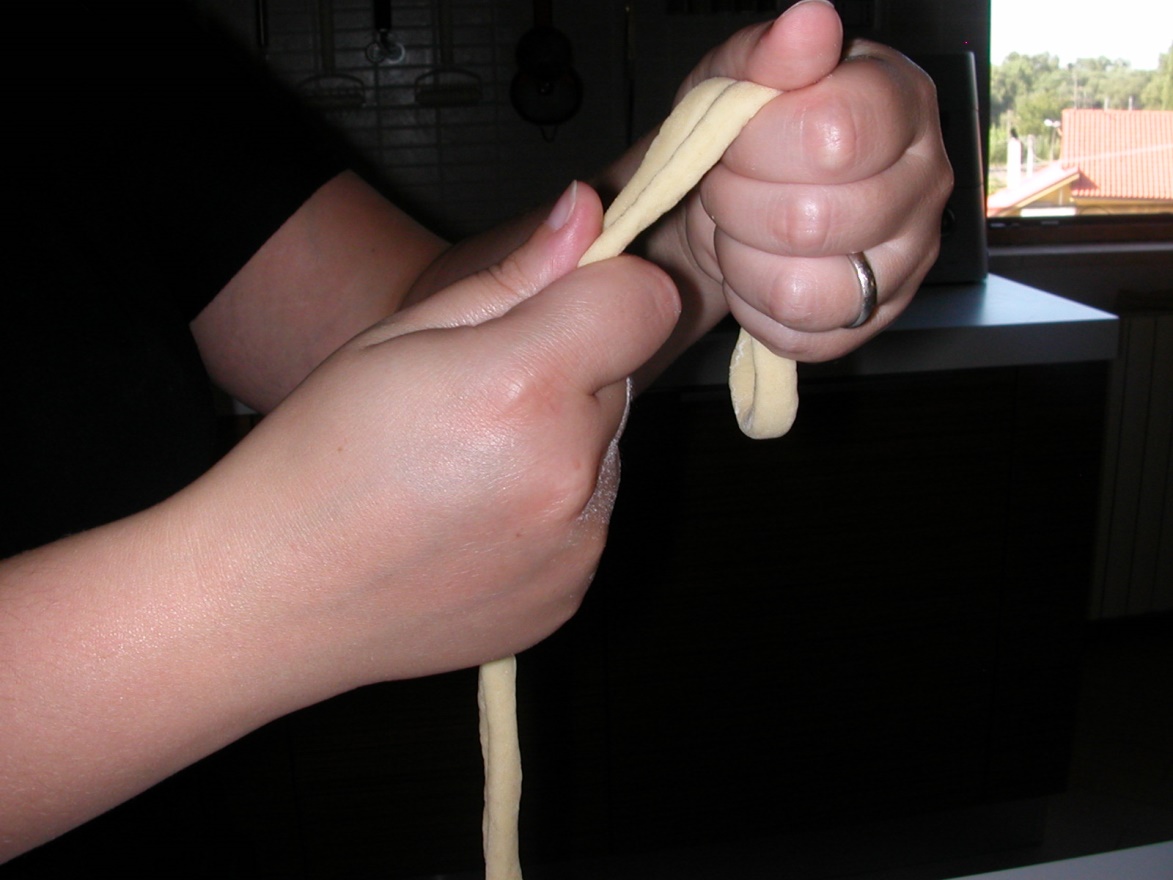 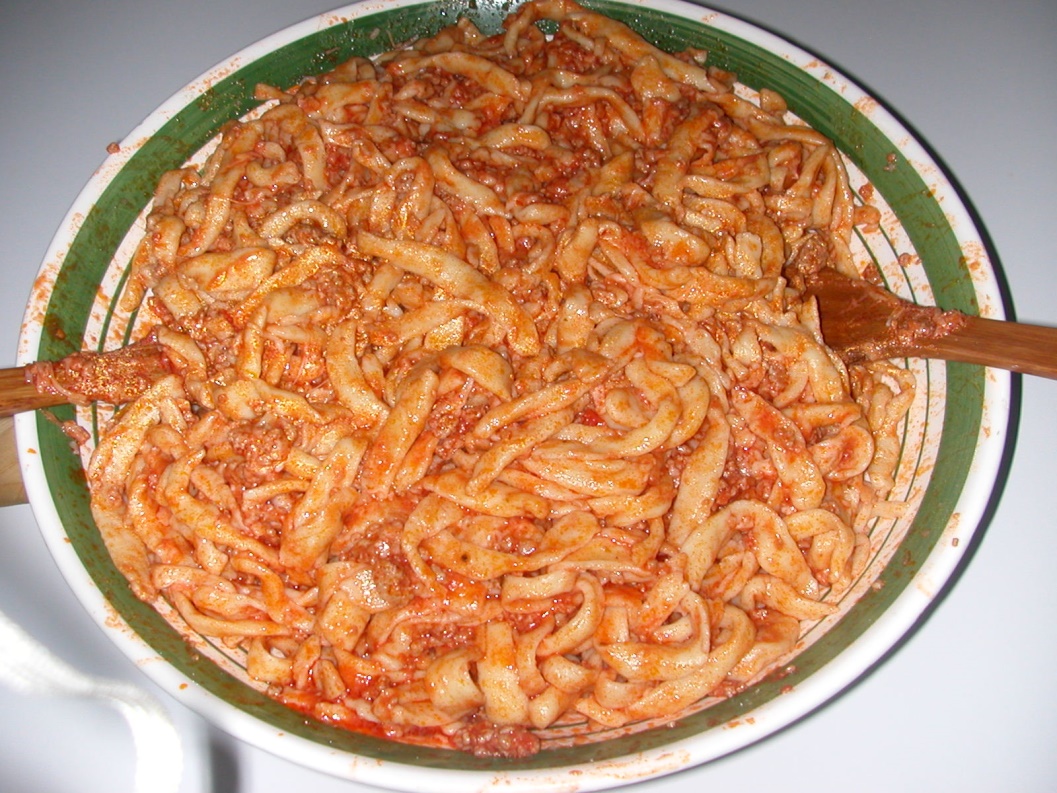 PASTA ALLA MUGNAIA
(Elice, Pescara)
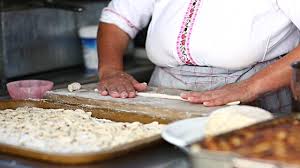 Makarounes di Karpathos
Gli gnocchi alla molinara diFossacaprara
Boccadiganda, Polesine Parmense…ecc.